Give Me the Bible
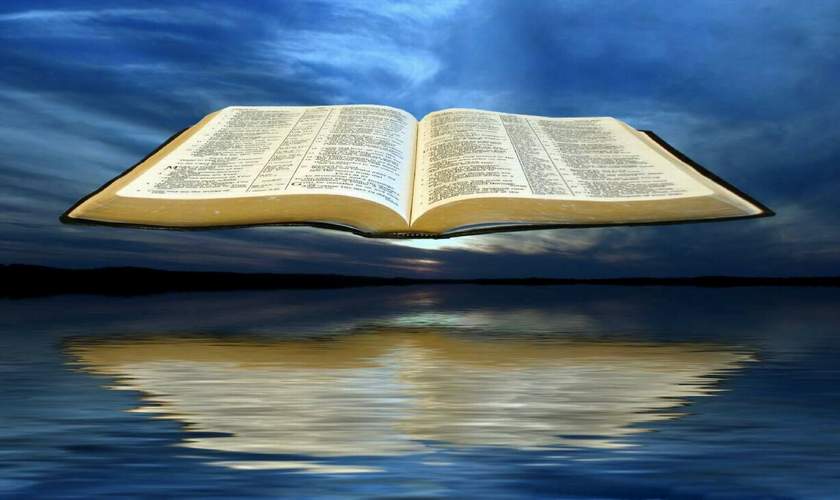 INTRODUCTION
In sports, participants will hit a “plateau”
Writers will sometimes get “writer’s block”
Relationships may “hit a rut”
How are they related? (And, what do they have to do with Sunday AM worship?)
Answer:
They are all temporary setbacks that must be overcome  (whether physical, mental, or social) if we are to move forward/grow
This may happen to us spiritually
The home is a nice place for the Bible. The hand is a good place, as well. But I tell you, the heart and the head are the best places to store the Bible.Do you ever ask yourself, “Why do I always cave in when temptation comes? Why can’t I be an overcomer? Where is my breakthrough?” Well, let me ask you this question: How much time are you spending reading, meditating, and studying the Word of God?
Have you ever wondered why people stumble into pornography? Perhaps you even struggle in that area. It’s because they are not feeding on Jesus. They are seeking satisfaction in the evil pleasures of this world, rather than the eternal promises of eternity.Suppose you just finished a wonderful meal and somebody knocks on your front door. You answer it, and they hold forth a plate full of stale crumbs saying, “Take this. Eat.” You would say, “No thank you, I don’t need that. I’m already satisfied.”
Fifteen college professors who taught human motivation were asked to write a concise statement on human motivation. After hours of study, they said: “What the mind attends to, it considers. What the mind does not attend to, it dismisses. What the mind attends to continually, it believes. What the mind believes, it eventually does.”How much of the Bible have you read? More importantly, how much are you applying to your life? Many read the Bible like a math book rather than a love story. They get the words, but they don’t get the music.
CONCLUSION
Are YOU a Christian?
Hear
Believe
Repent
Confess
Be Baptized
Continue Faithfully
Romans 10:17
Mark 16:16
Acts 2:38
Acts 22:16
Mark 16:16
Hebrews 10:38